Енциклопедичні словники
Підготувала Киселюк Дарія
2
Перша українська енциклопедія
3
4
Енциклопедія Українознавства – визначне досягнення української наукової думки
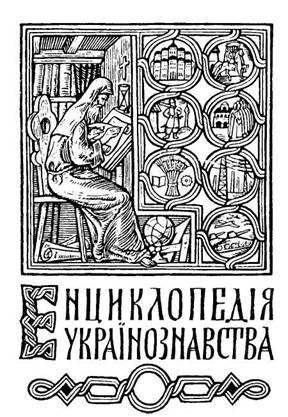 5
6
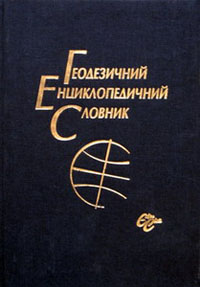 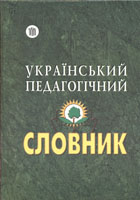 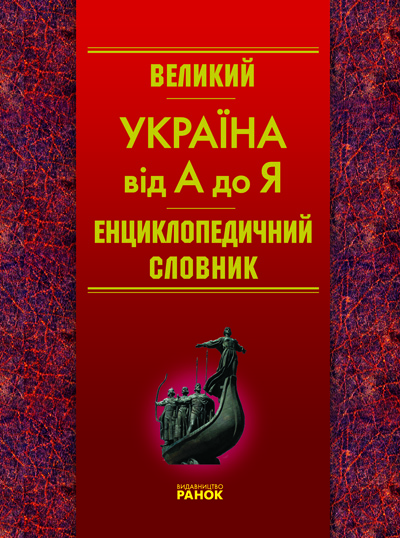 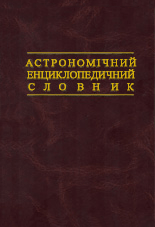 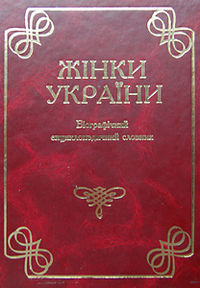 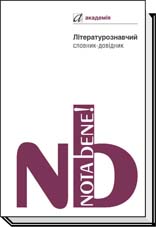 7
8